در پشت پردۀ محتوا
با هنرنمایی 
نویسندۀ دورکار
سئو و محتوا دو هم‌‌سفر
جایگاه
درک متقابل
فرهنگ سازی
شبکه سازی 
موقعیت های شغلی بهتر
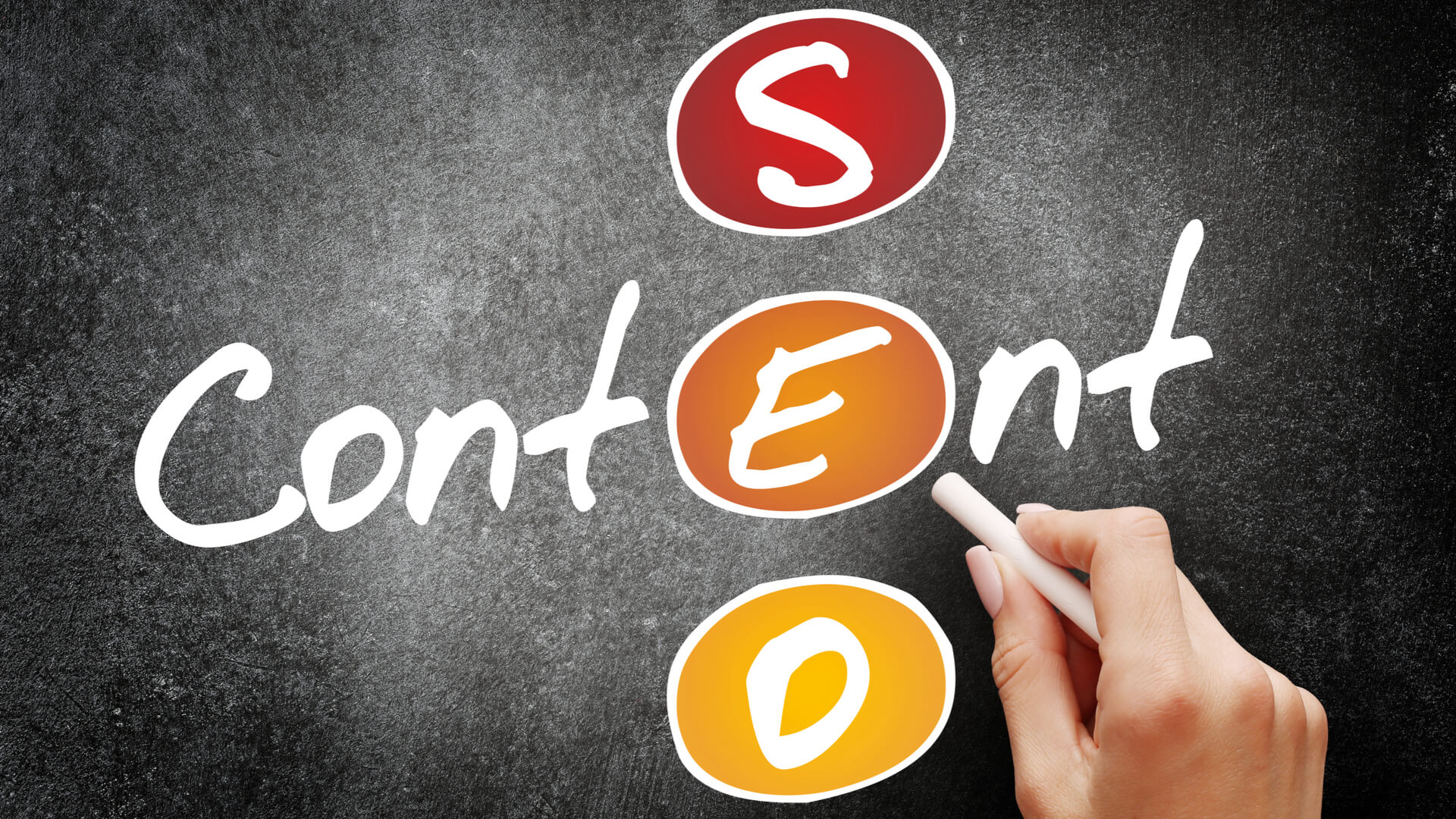 اولین تجربۀ کاری
محتوای دورکار
زمان دورکاری
دستمزد سال 89
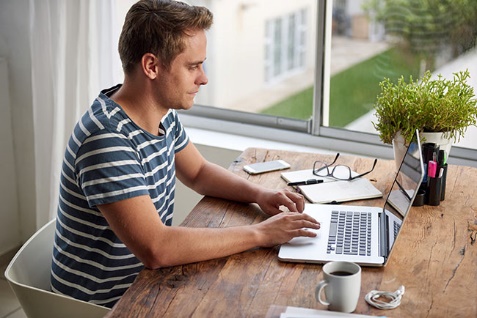 خصوصیات نویسندۀ دورکار
استعداد و مهارت در نوشتن
پشتکار و اراده
نظم در کار
 مدیریت زمان
توان نوشتن در طولانی مدت
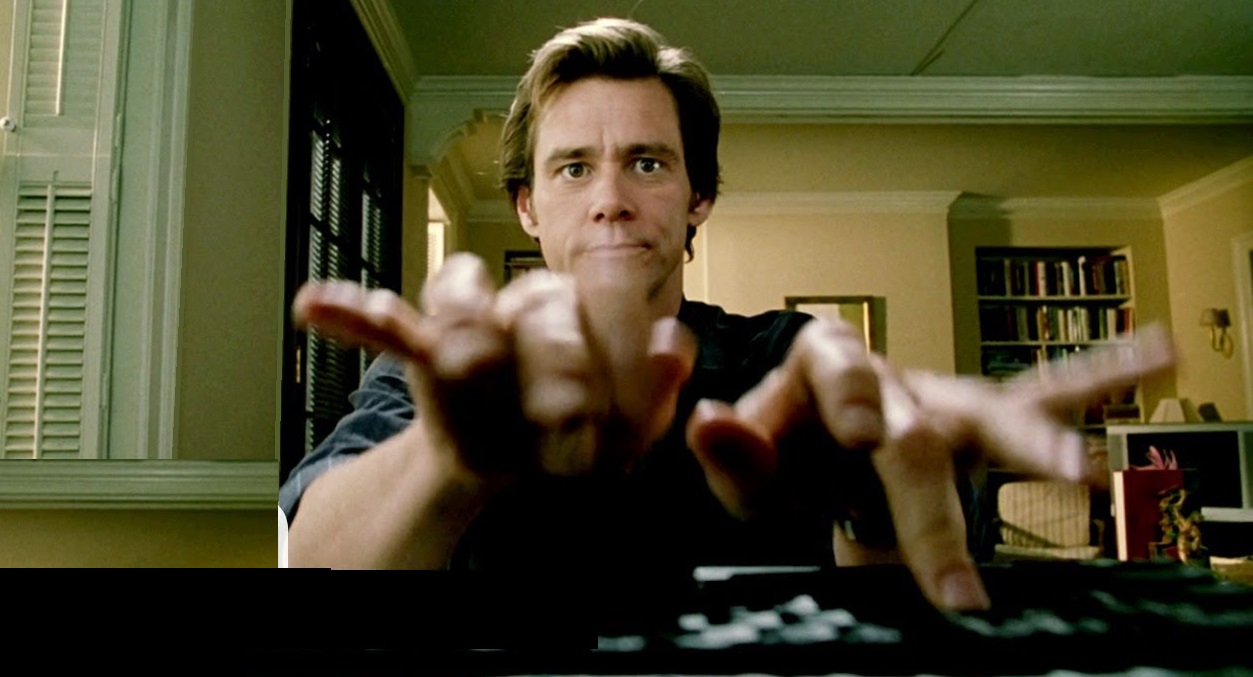 خصوصیات نویسندۀ دورکار
تایپ روان و یا ده انگشتی
دقت بالا و ریزبین
انتقادپذیر 
جستجوگر حرفه ای 
درک و فهم بالا به انگلیسی
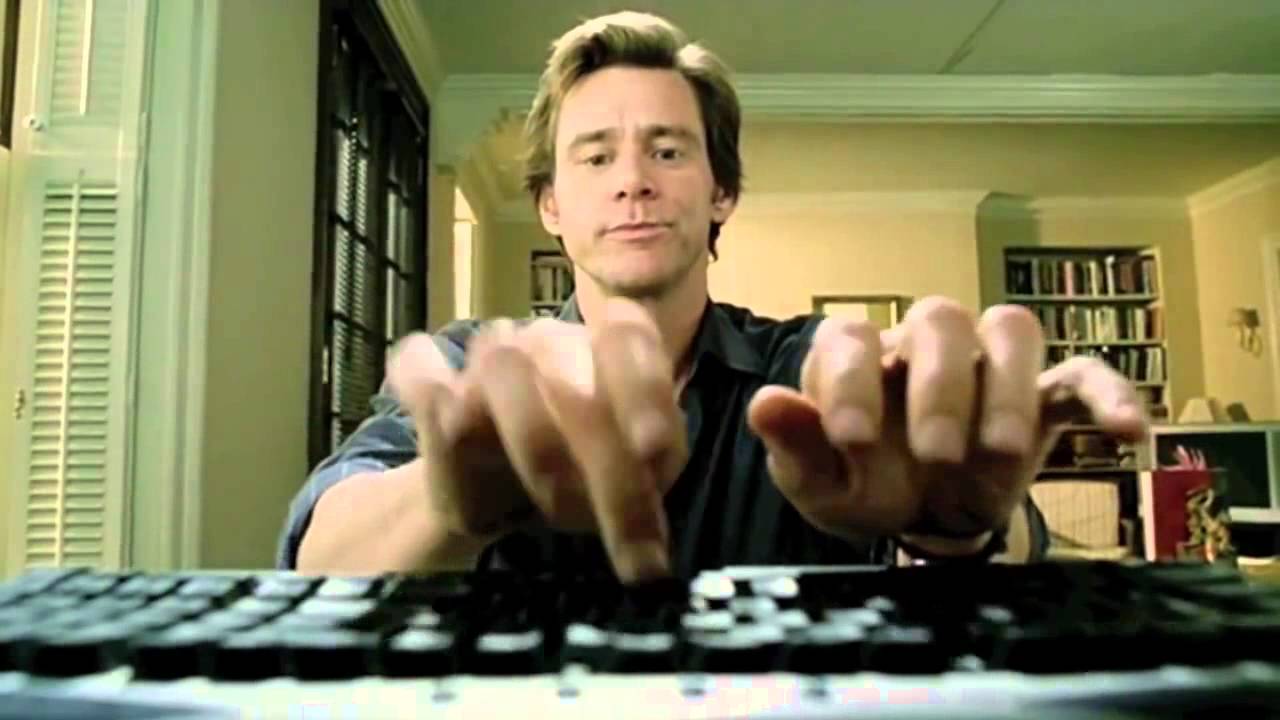 نحوۀ برخورد با نویسندۀ دورکار
دورکاری و غیرحضوری
لحن محترم
یک فرد فهمیده
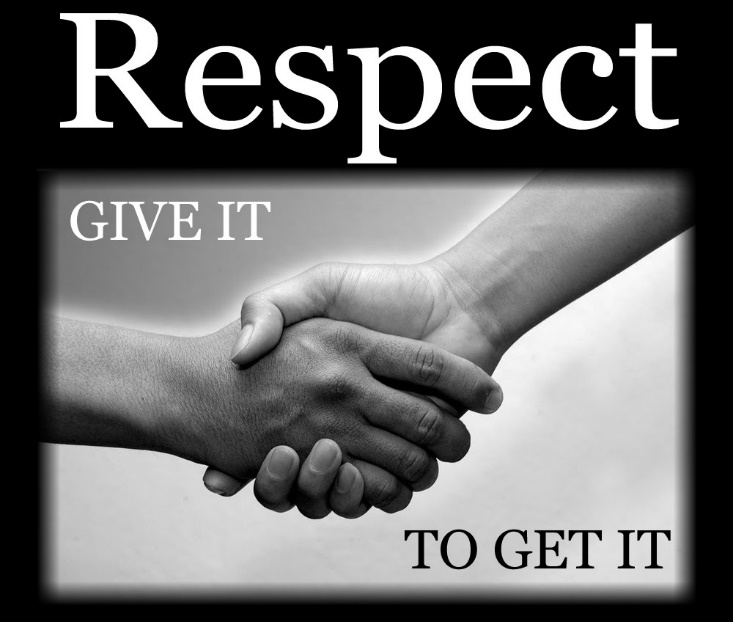 چالش های نویسندۀ دورکار
زمان تحویل کار
درک و اعتماد متقابل
پرداخت به موقع
عدم رضایت کارفرما
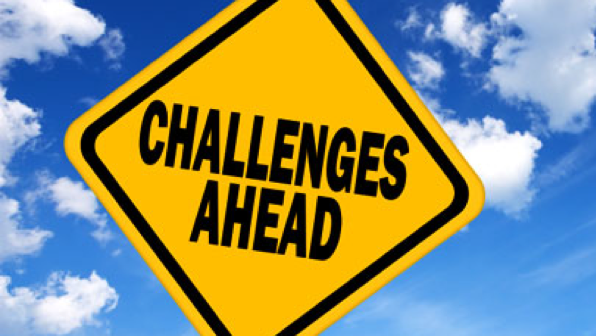 عوامل تأثیرگذار روی دستمزد
ساعت های کاری
سرعت تحویل کار
آشنایی با موضوع
تغذیه از سمت مشتری یا مدیر محتوا
کیفیت و تجربه
تخصص در دسته بندی (خارج از ایران)
دستمزد نویسندۀ دورکار در آمریکا
میانگین 61 هزار دلار در سال
ساعتی 30 دلار
دسته بندی های فنی، مالی و پزشکی
86-145 هزار دلار در سال
تا ساعتی 70 دلار
مزیت های دورکاری در آمریکا
مزایا:
دستمزد بالا
جایگاه و شخصیت شغلی 
دسته بندی های حرفه ای
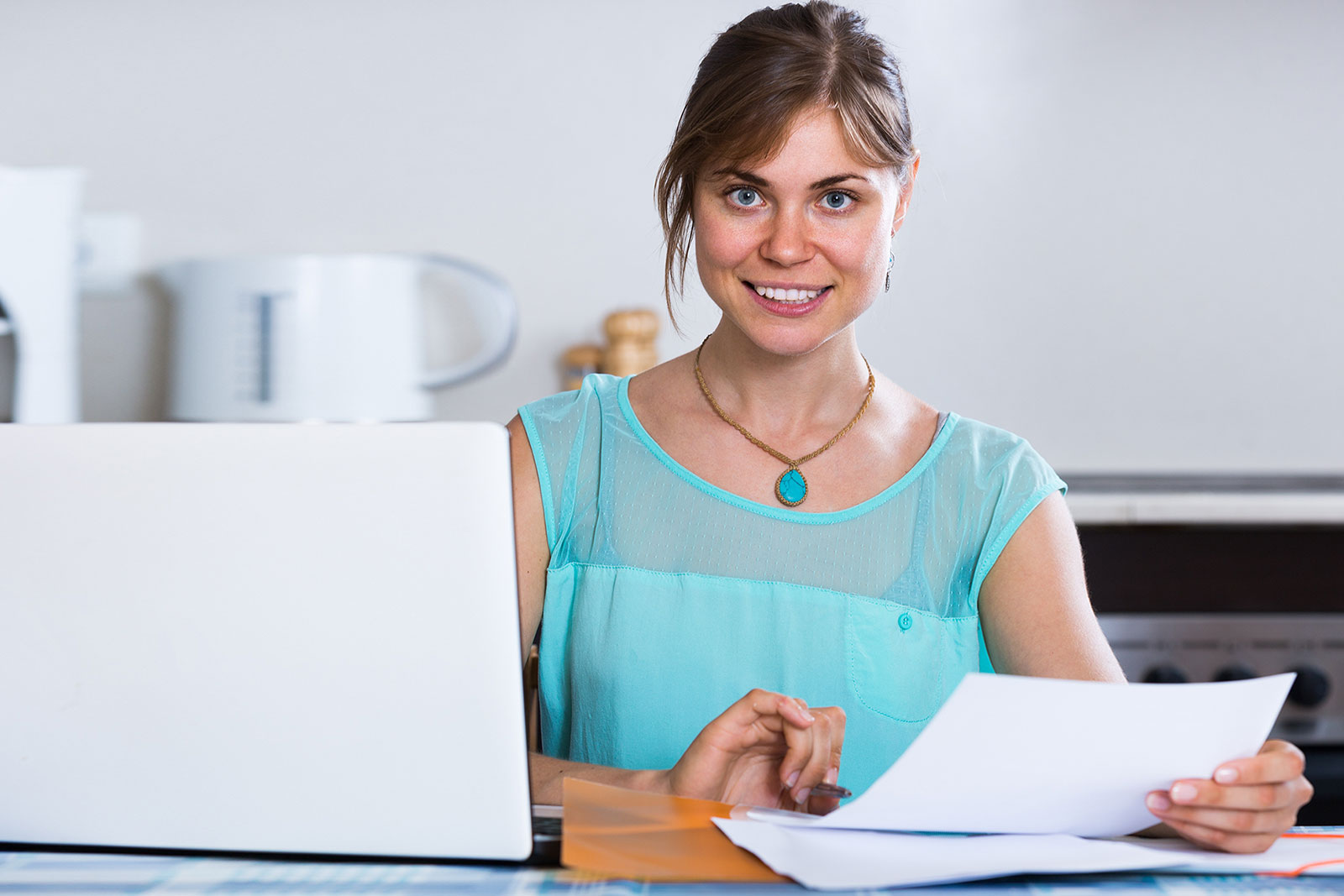 روش های دریافت دستمزد
به کلمه
به ساعت
به پروژه
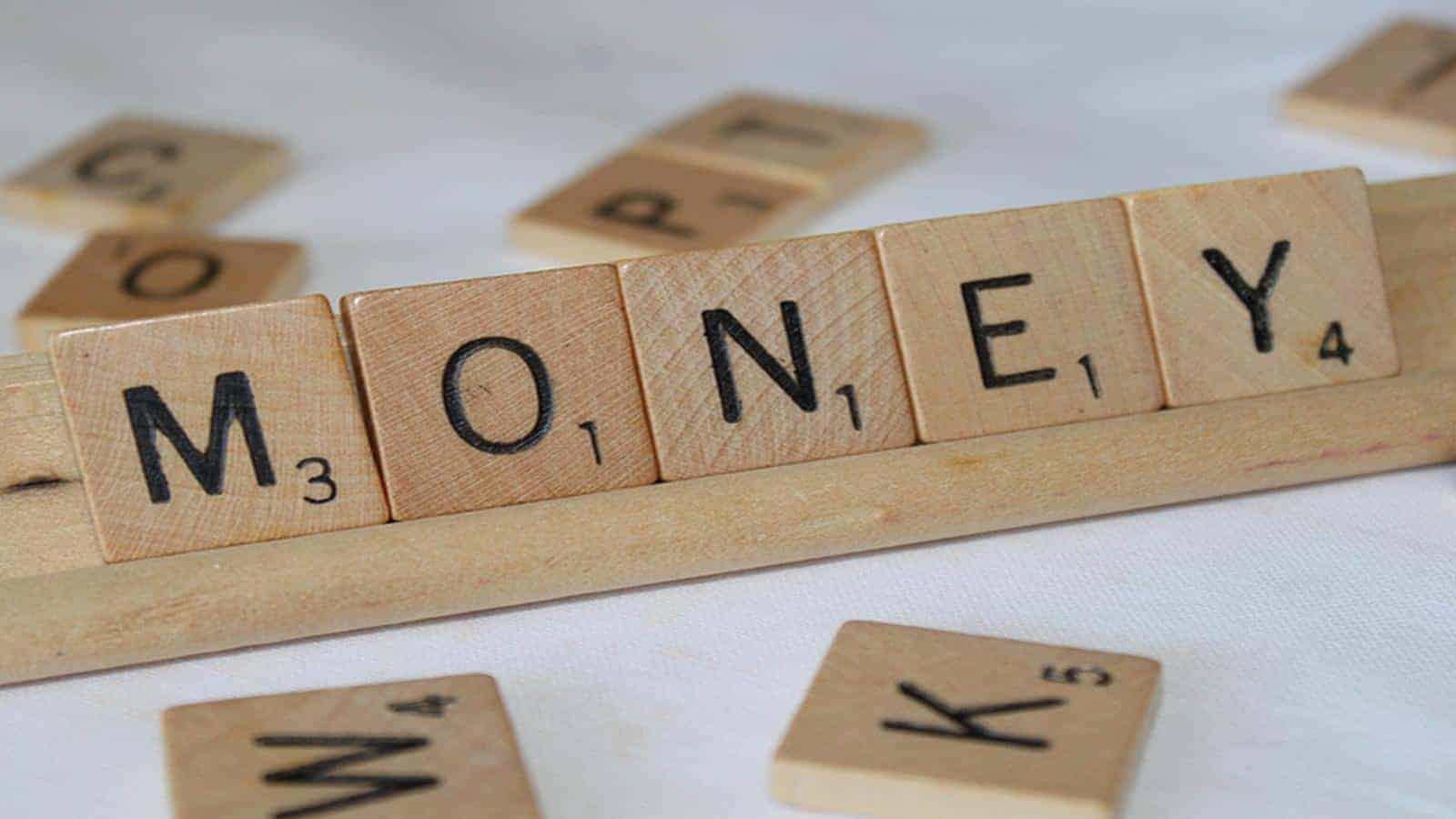 جدول دستمزد در آمریکا
جدول دستمزد در ایران
دورکاری در برابر کار ثابت
مزیت های دورکاری:

کنترل زمان کار
عدم وابستگی به محل ثابت کار
تنوع کار و پروژه
مزیت های کار ثابت:

جایگاه شغلی مشخص تر
دستمزد بالاتر (به طور معمول)
بیمه و مزایا
آیندۀ شغلی نویسندۀ دورکار
ویراستار دورکار
کارشناس بازاریابی محتوا
مدیر وبلاگ
کپی رایتر
مدیر محتوا
از توجه شما متشکرم